Tropical Cyclone diagnostic Tool
In-Hyuk Kwon

SEP 29 2011
1
Purpose
Plotting Tropical cyclone structure and environment from the HWRF output in vertical pressure coordinate
Useful to diagnose the hurricane motion and intensity change
Location
/global/save/hurpara/Tcdiagnosis/
      diagnose_total/
         data/
         archive/
      diagnose_d01/
         archive/
      diagnose_d02/
         archive/
2
Plotting the nest domain
How to use
Create a directory as the experiment name in diagnose_total/data/
Copy hwrf output files into that directory
  ( *.trak.hwrf.atcfunix  and *.hwrfprs_n.grbf* )
Run diagnose_d02/tc_diagnosis.sh




Figures are stored in diagnose_d02/archive/$EXPT/
Usage:    sh tc_diagnose.sh  STORM stormid     date          EXPT  [hBegin] [hEnd]
Example: sh tc_diagnose.sh  ADRIAN   01e   2011060912  HNEW    12         48
3
Azimuthal averaged structure
Adrian 2011060912 06h forecast
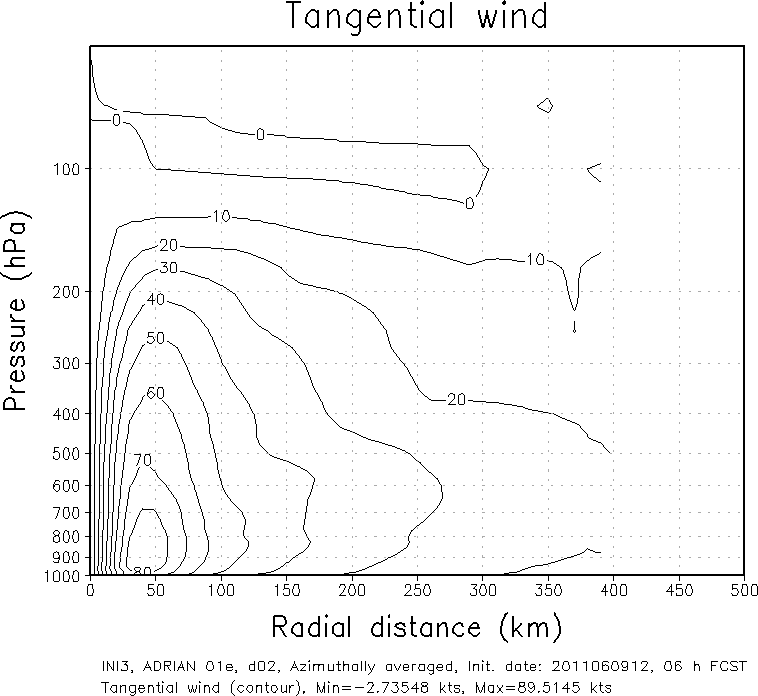 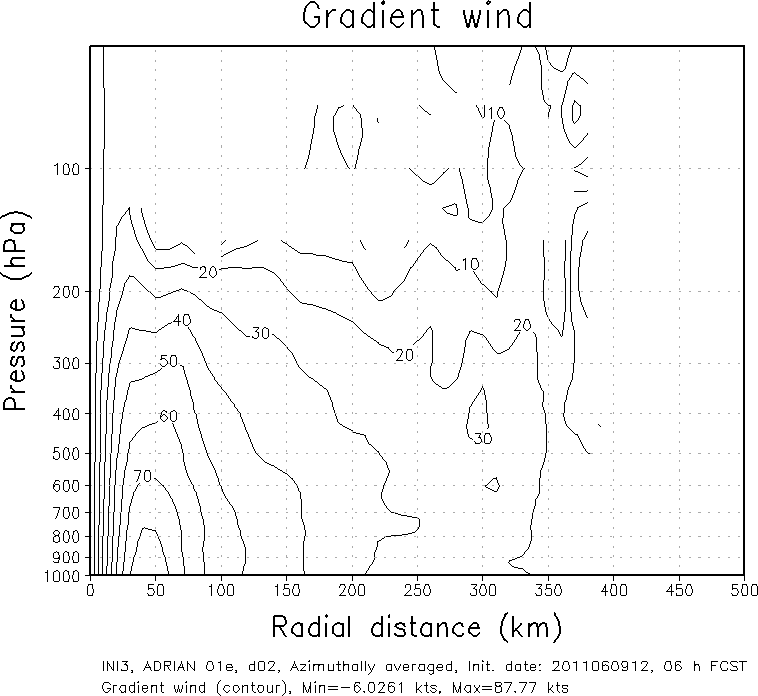 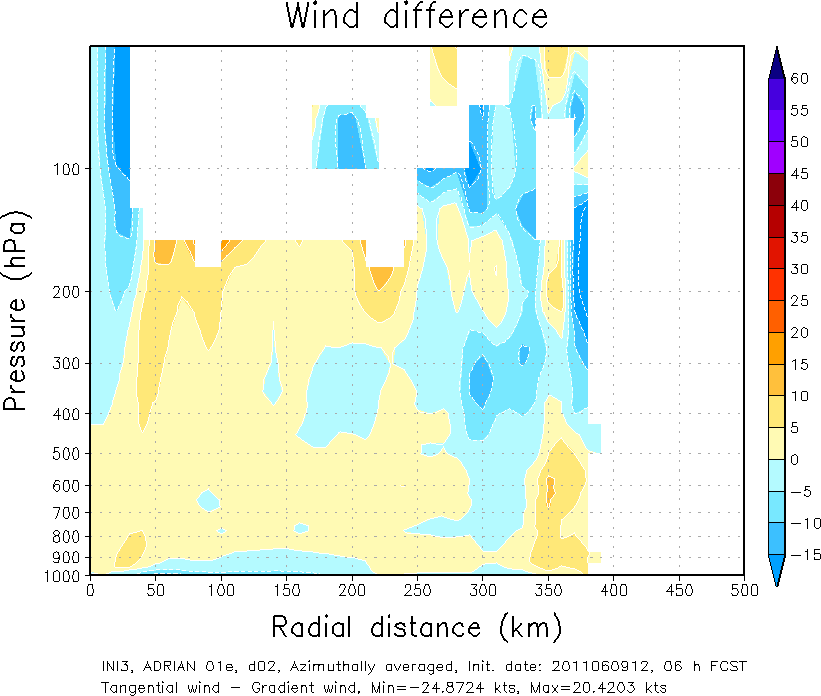 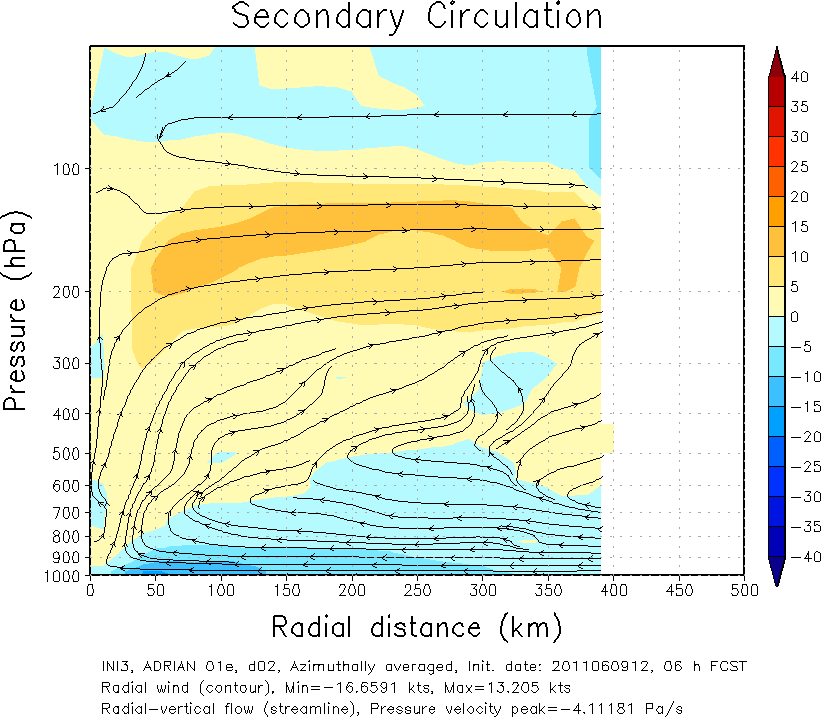 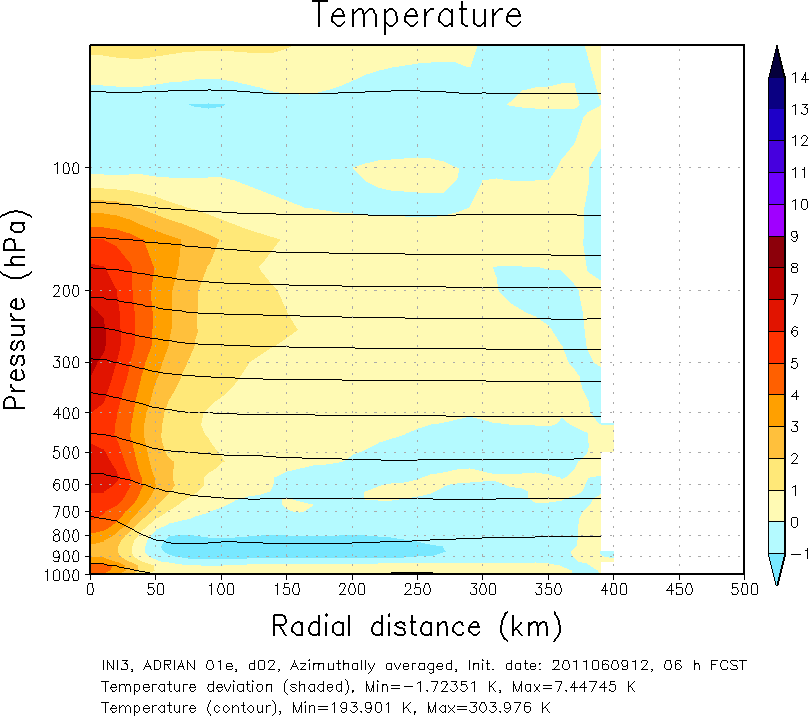 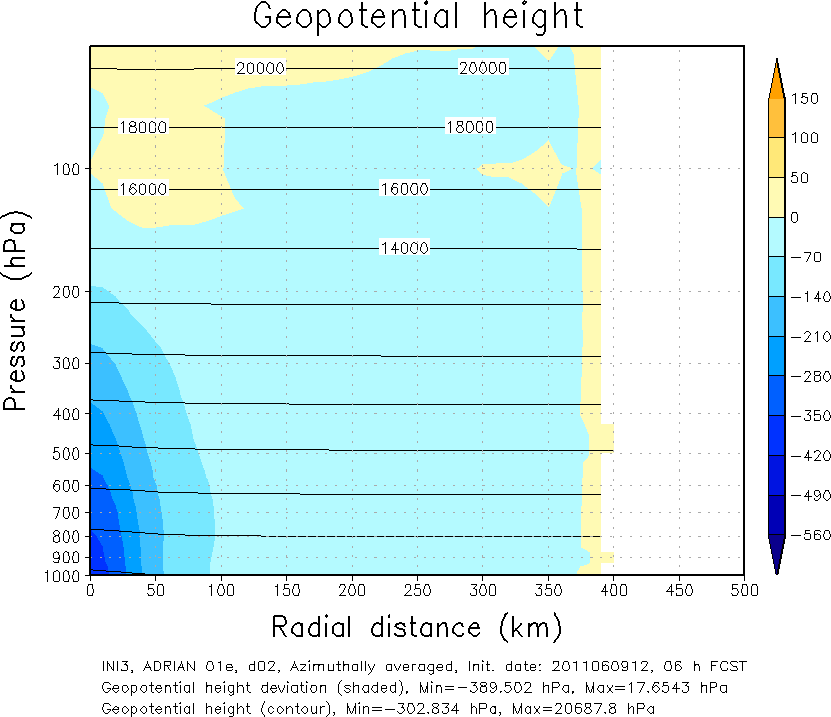 4
Horizontal structure
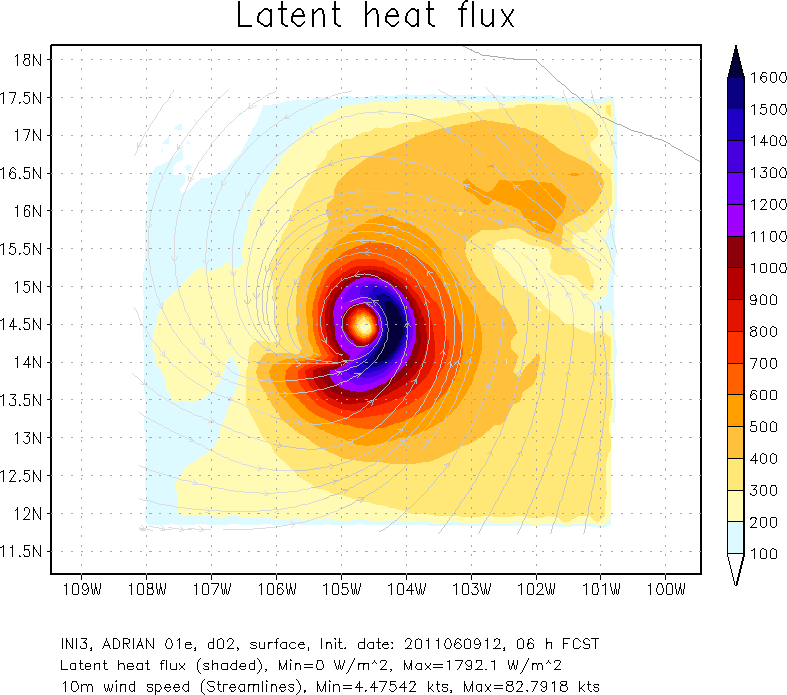 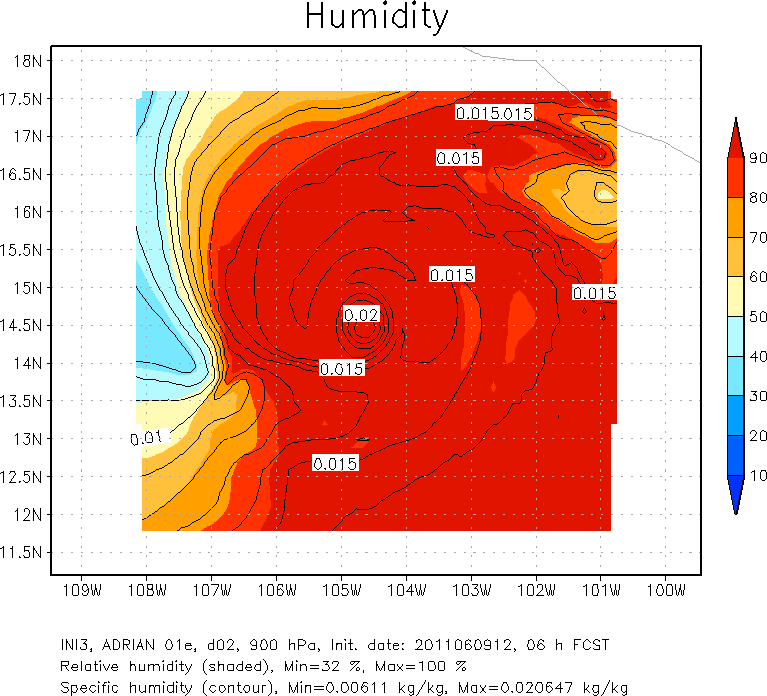 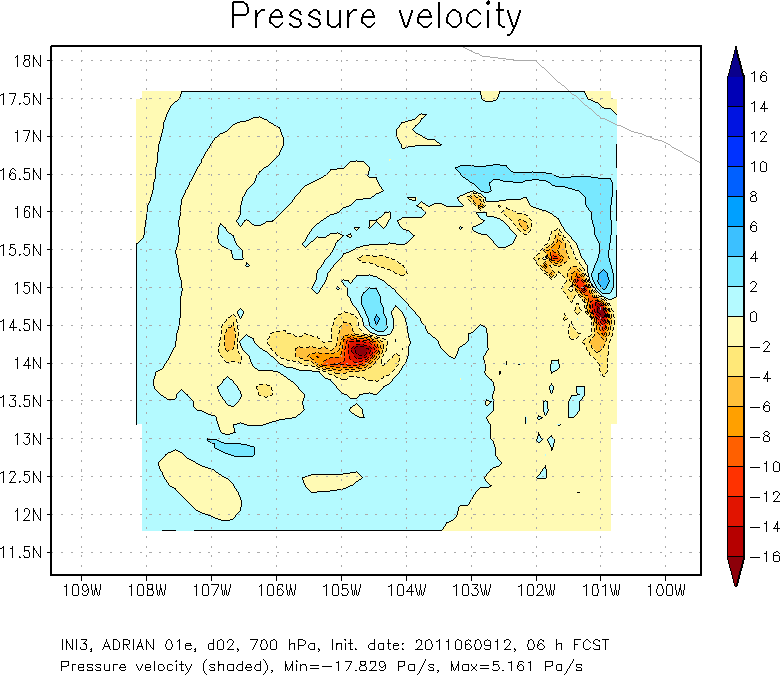 ETC.
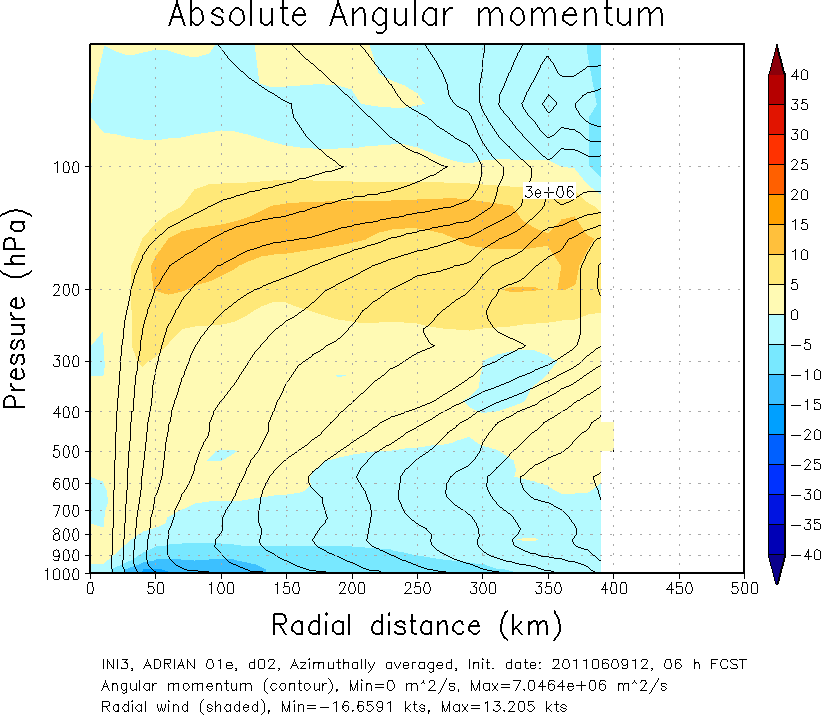 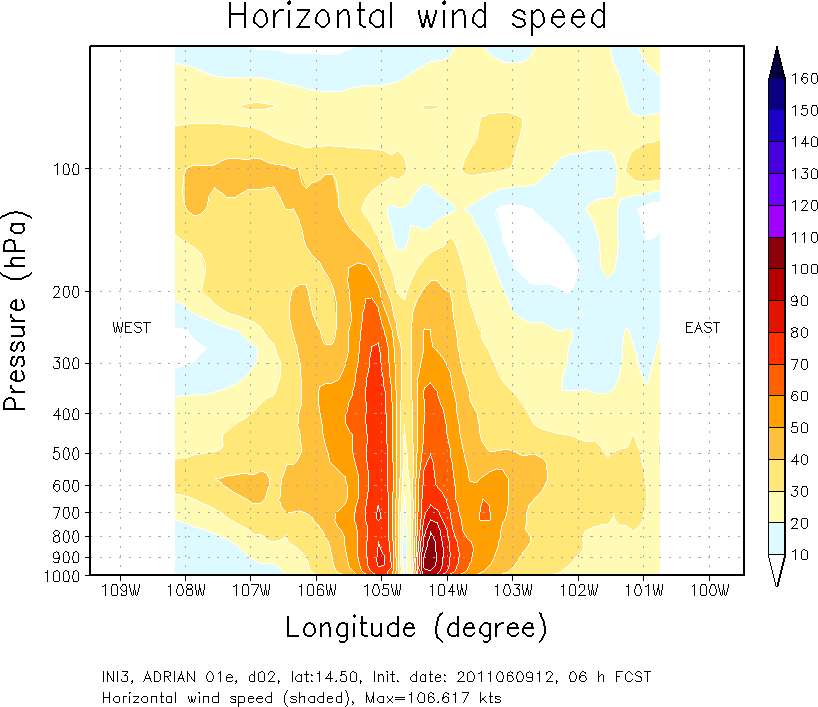 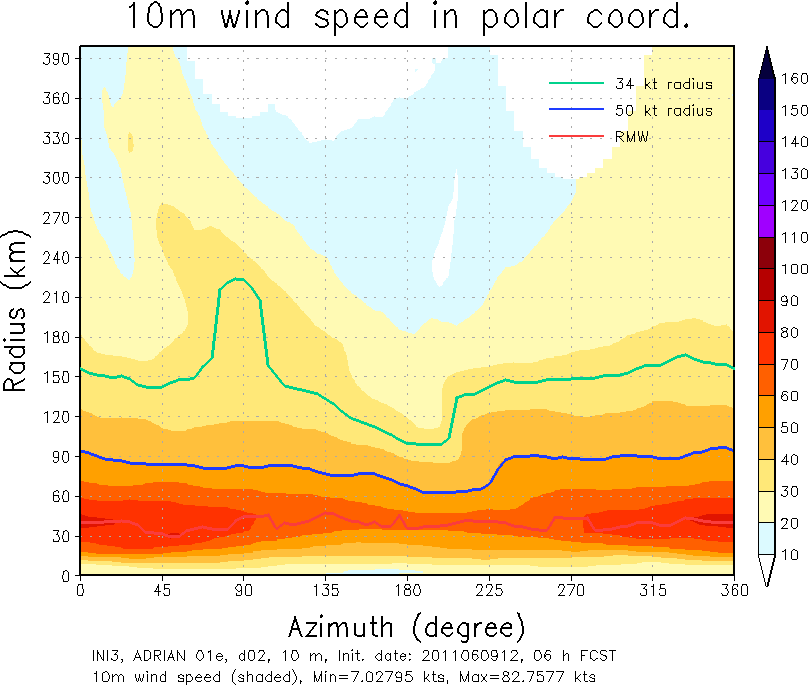 5
Plotting the parent domain
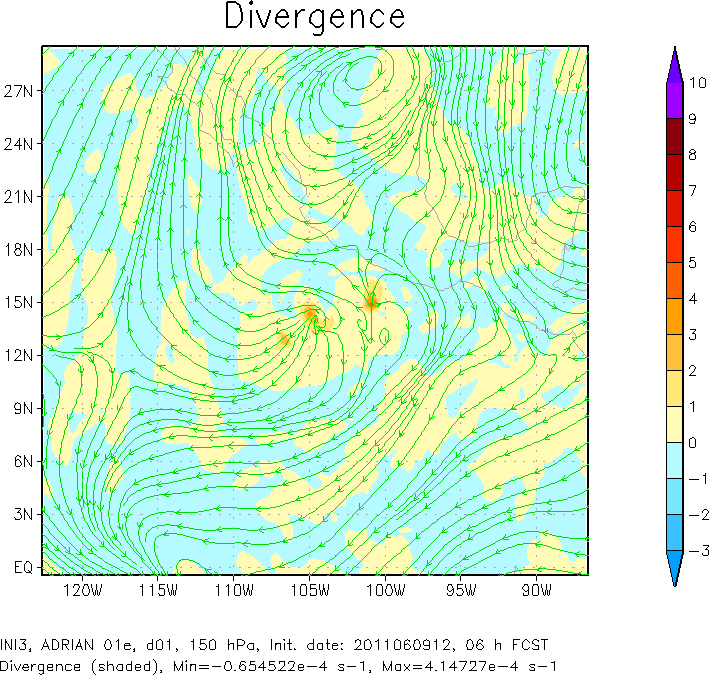 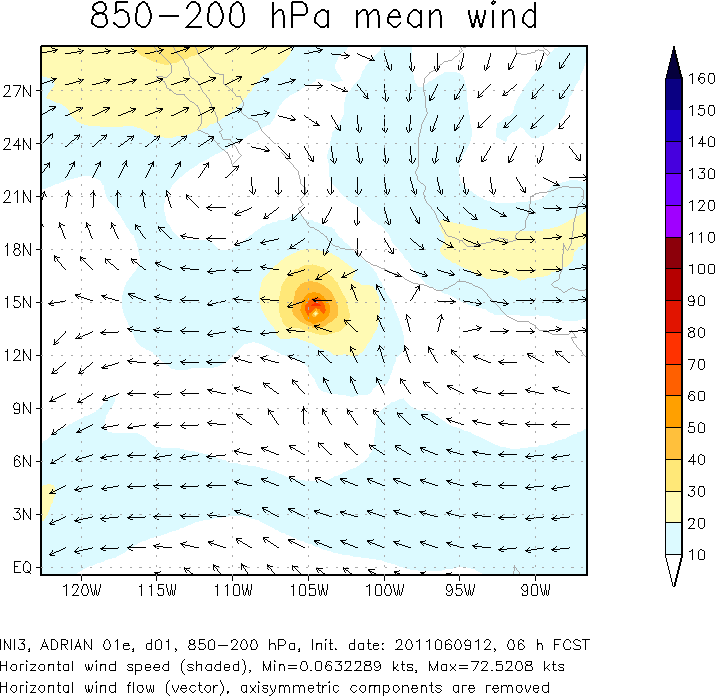 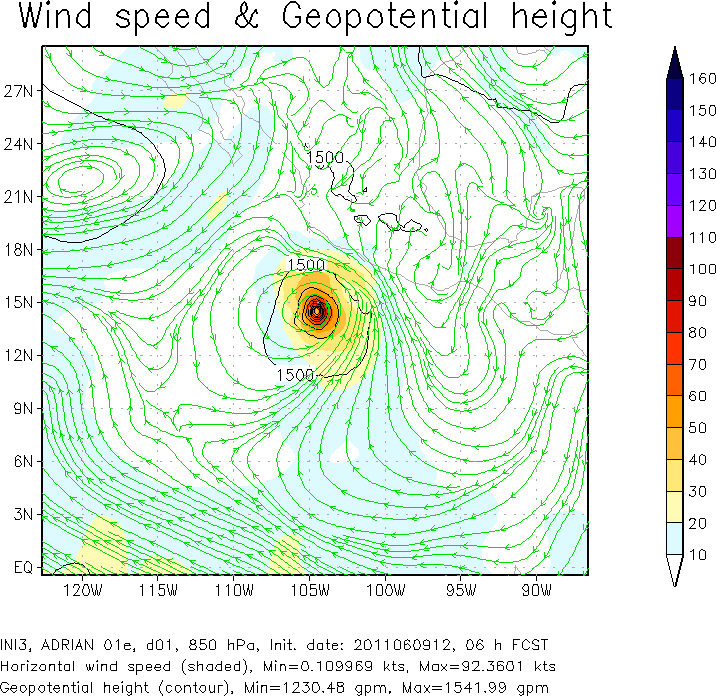 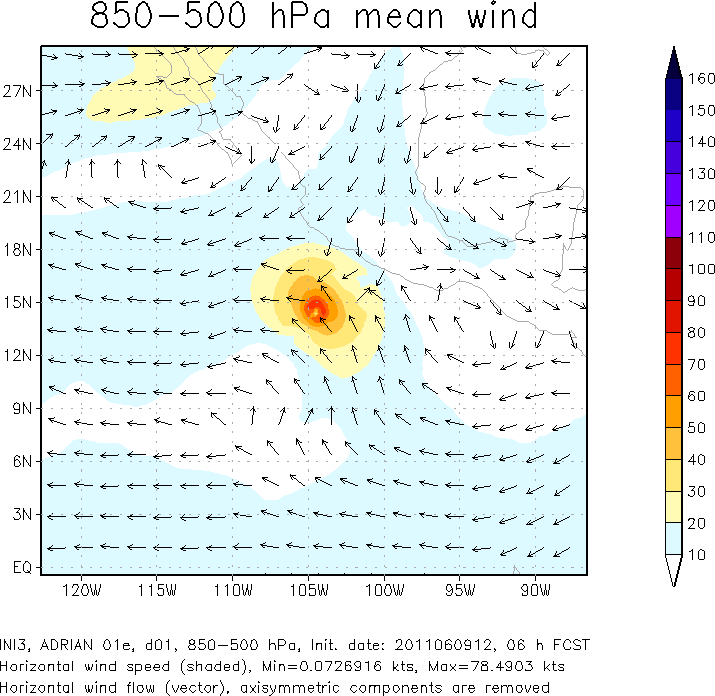 6
Total figure #1
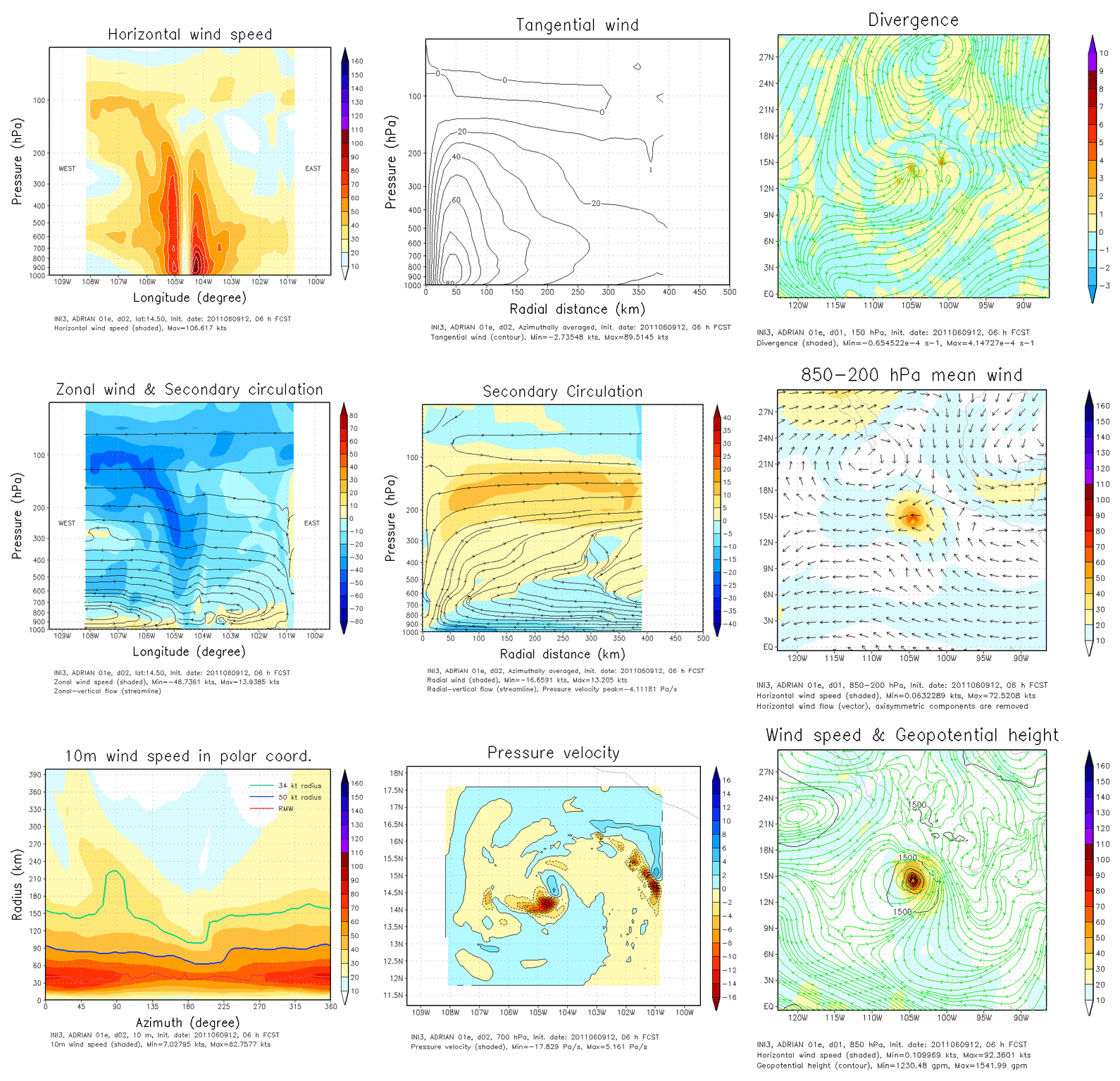 7
Total figure #2
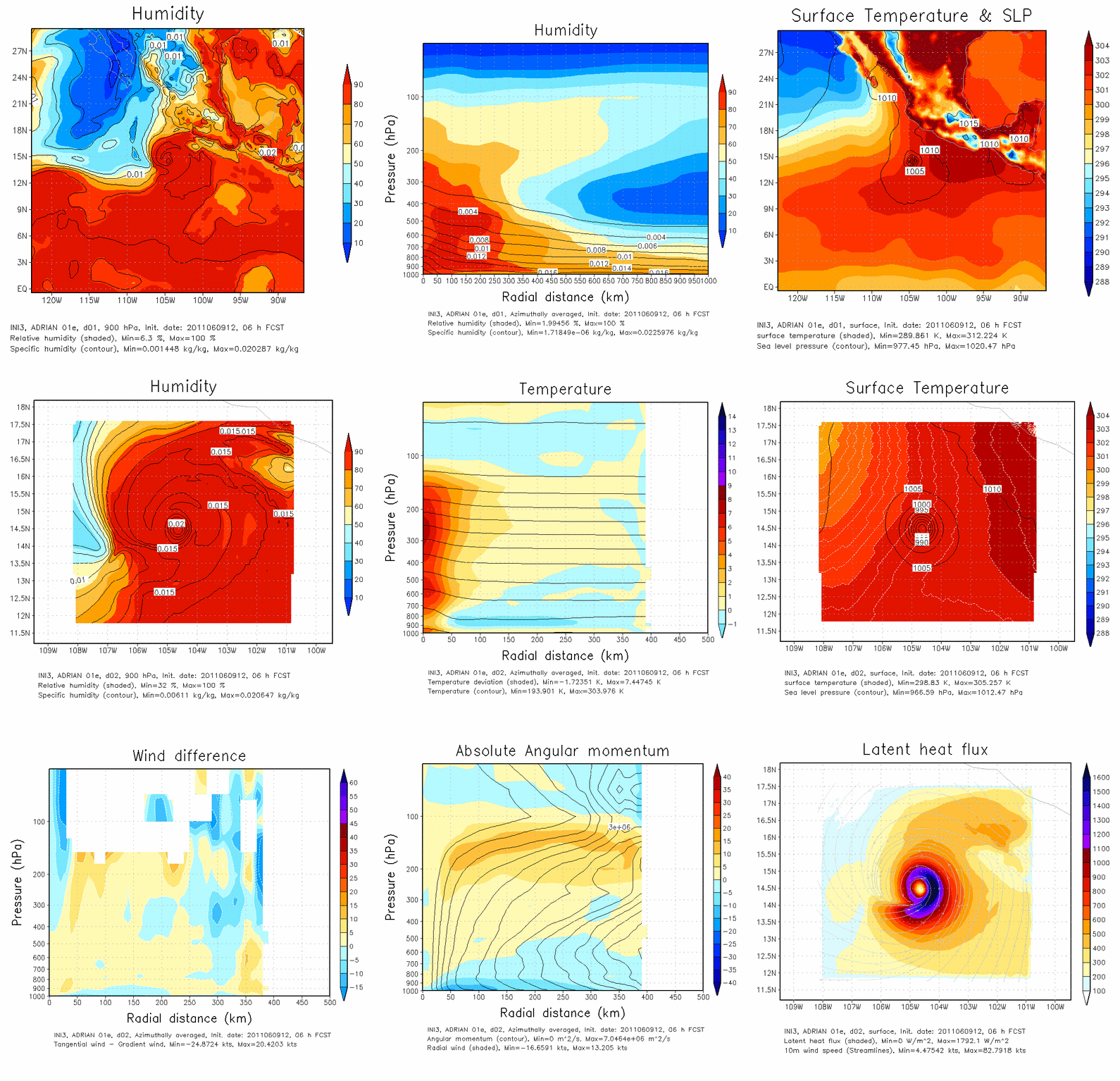 8
Hurricane Motion Diagnosis
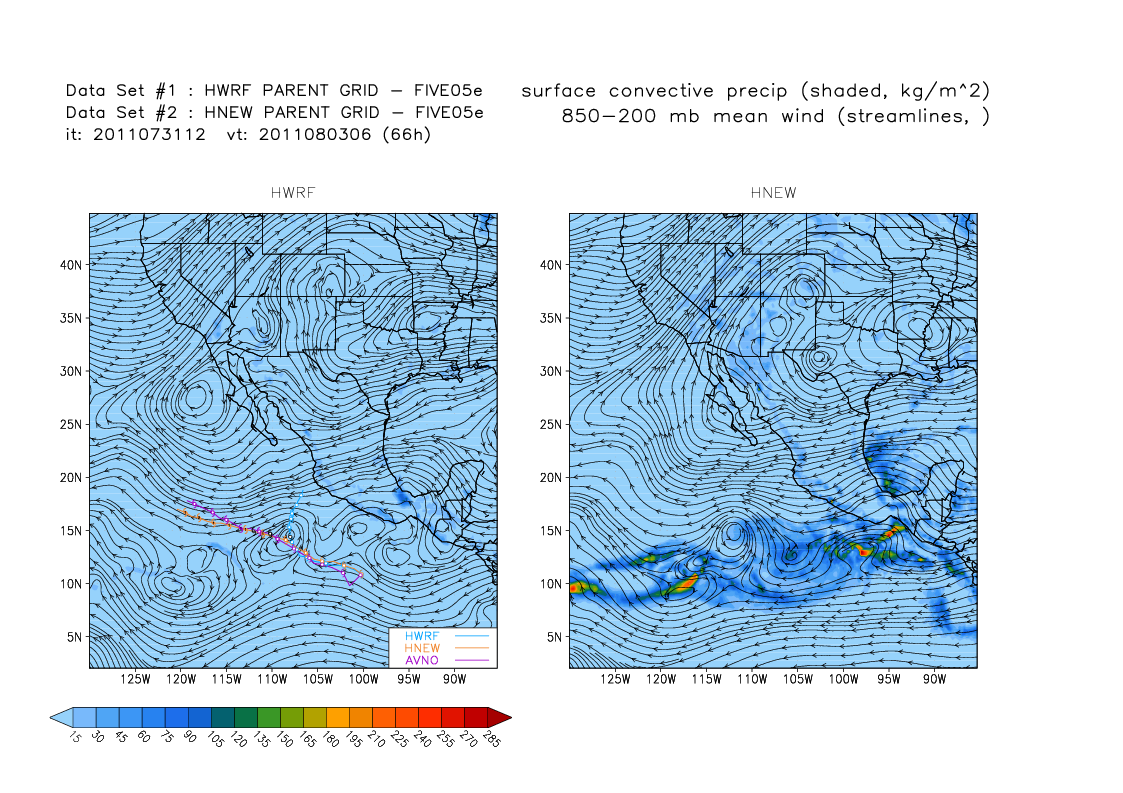 9
From Vijay’s presentation ( 04 AUG 2011)
Hurricane Motion Diagnosis
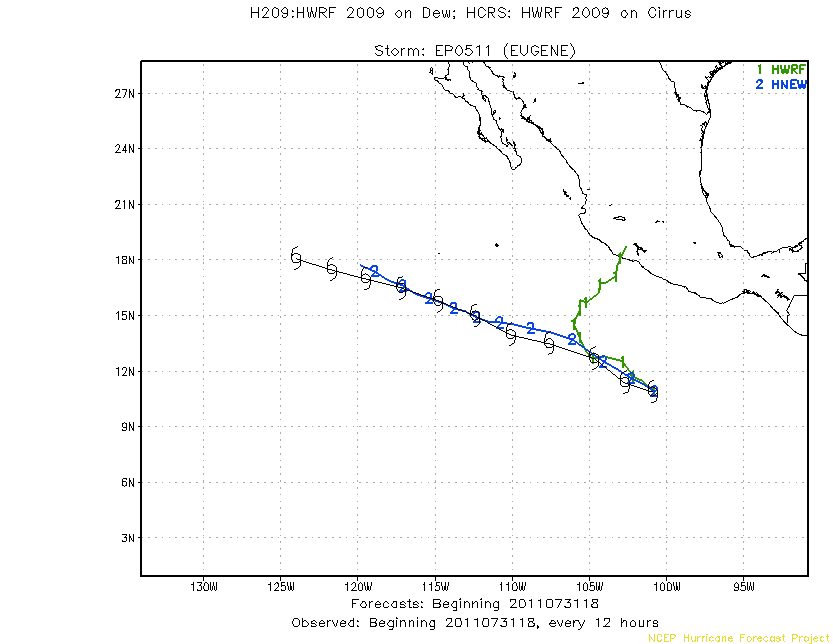 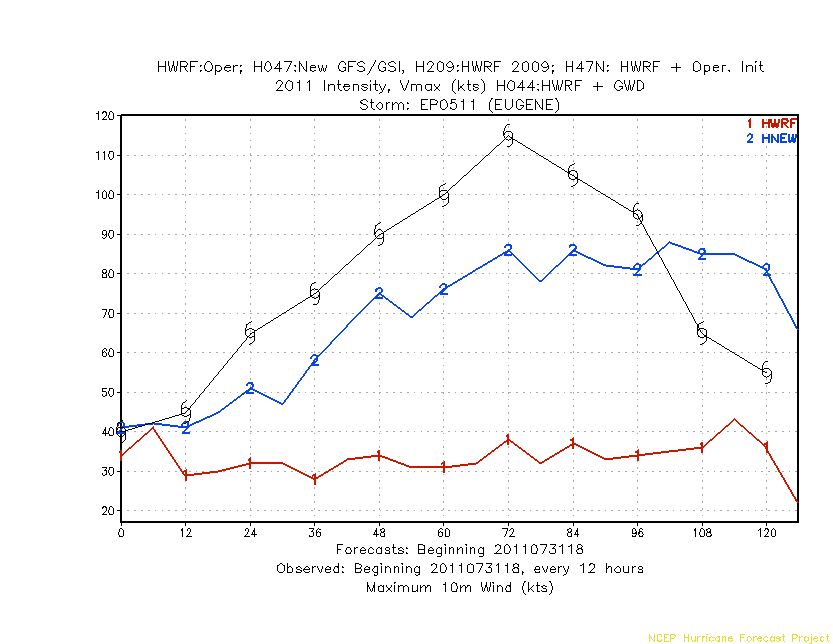 72h
72h
HNEW 72h fcst
HWRF 72h fcst
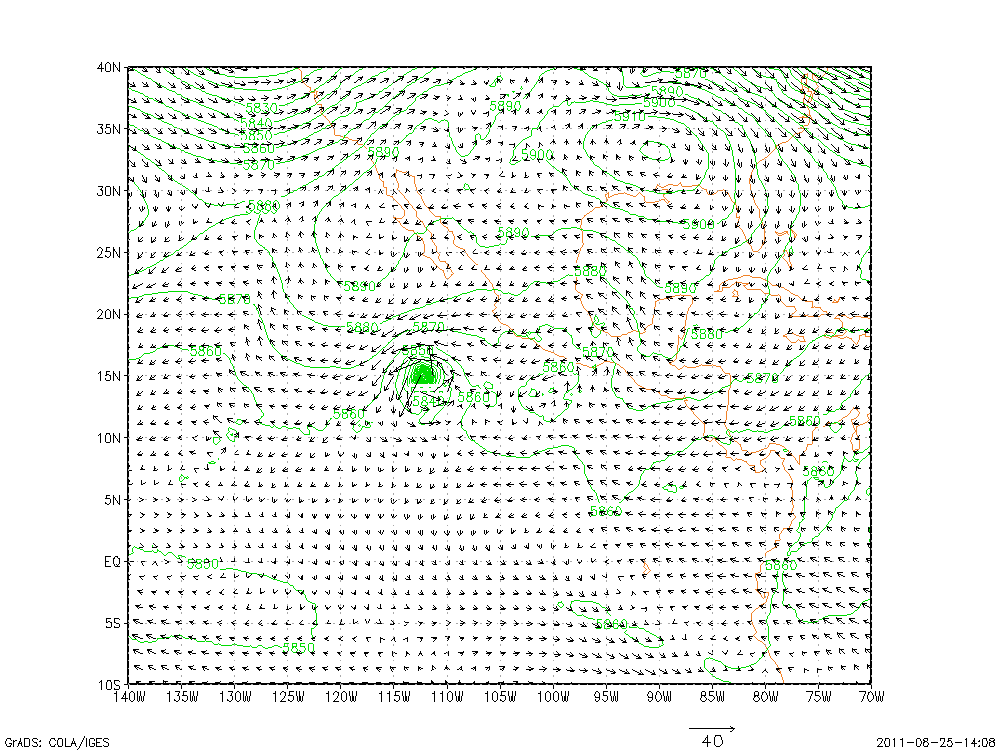 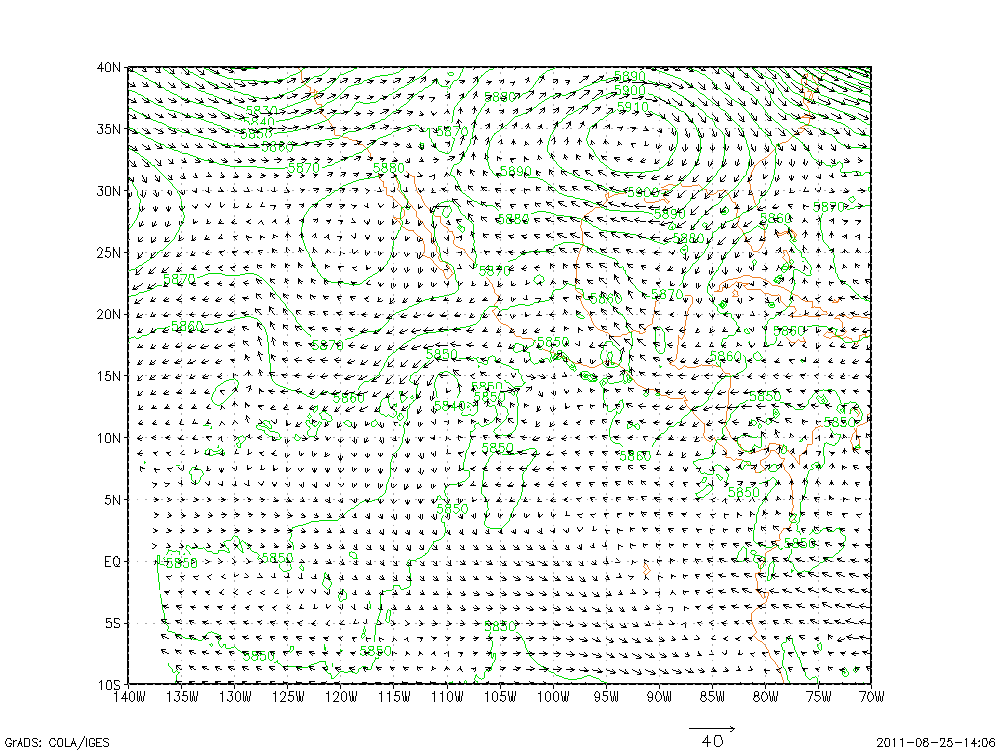 500 hPa Wind  & Height
500 hPa Wind  & Height
10
[Speaker Notes: Huge track difference between HWRF and HNEW(bug-fixed HWRF).
HNEW large scale flows is not much different from HWRF]
72h
24h
00h
48h
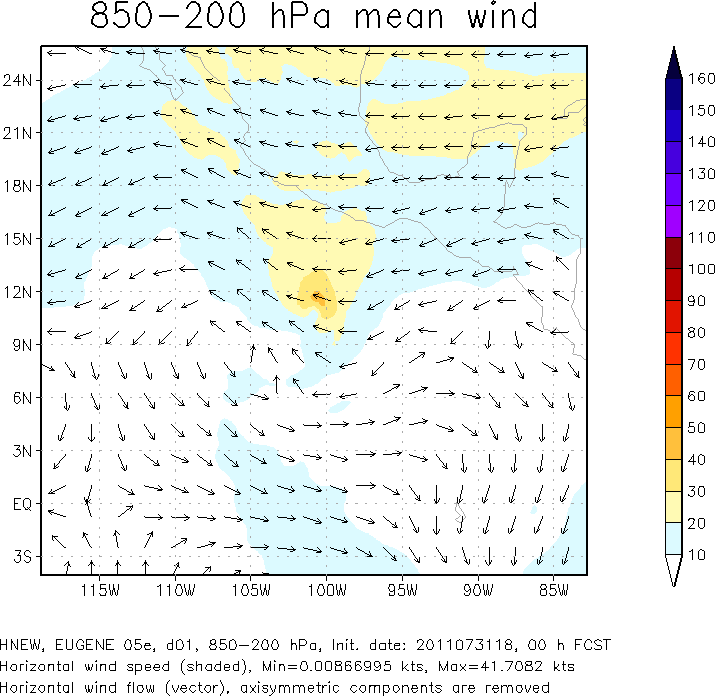 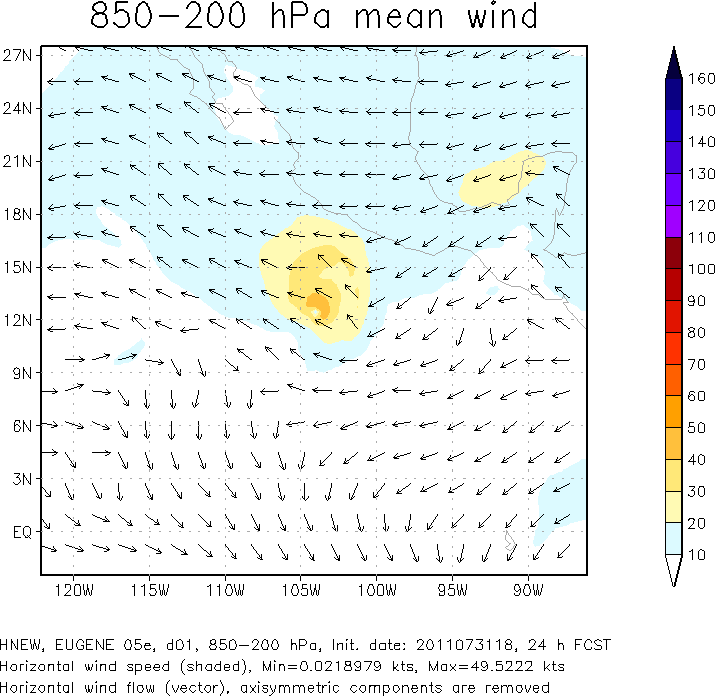 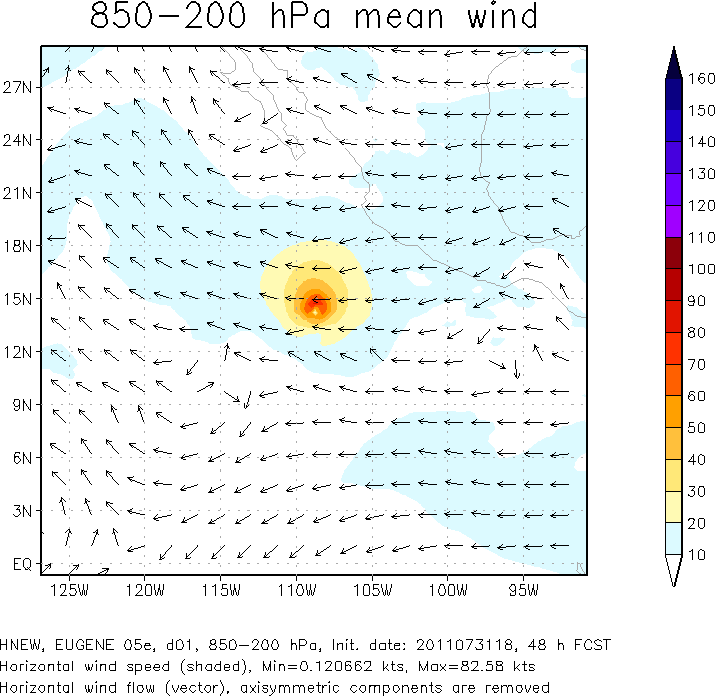 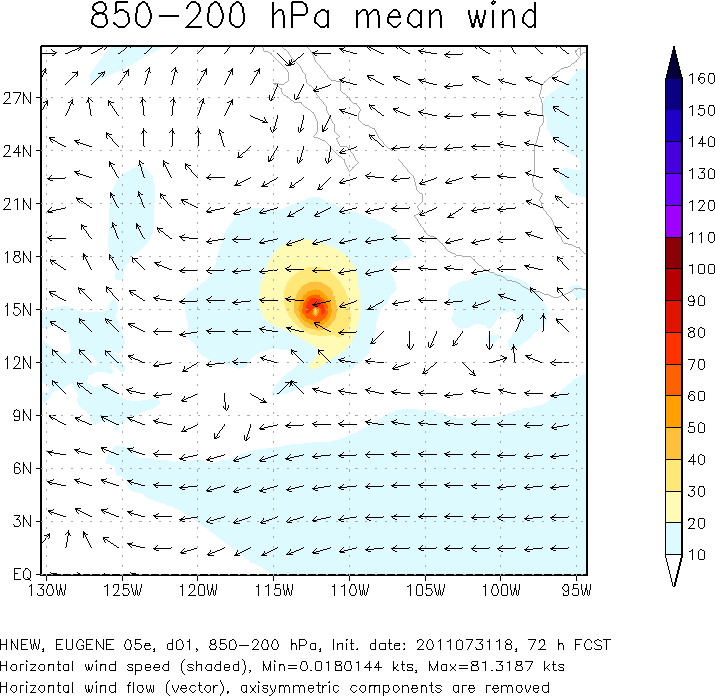 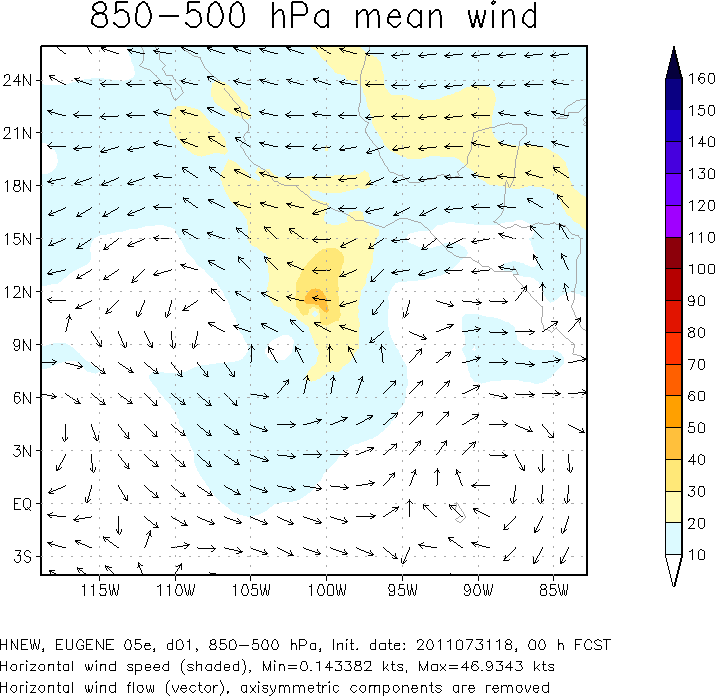 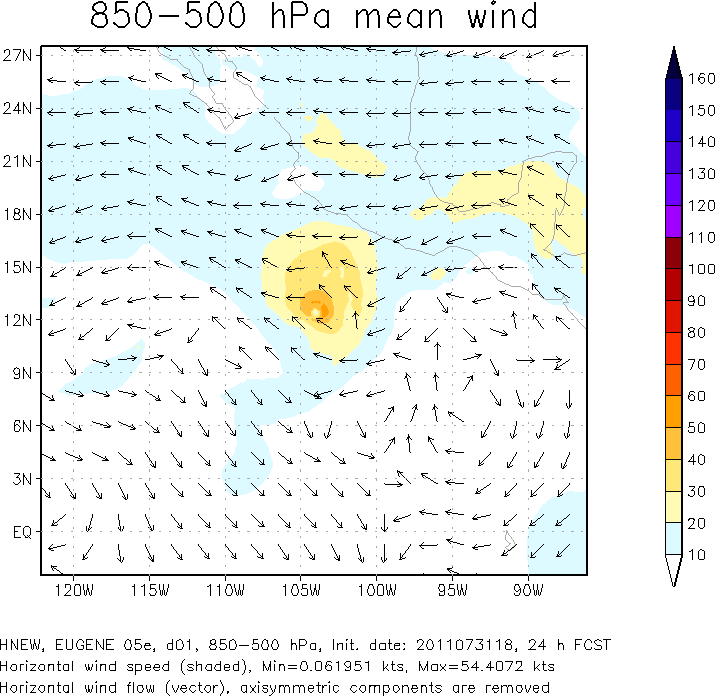 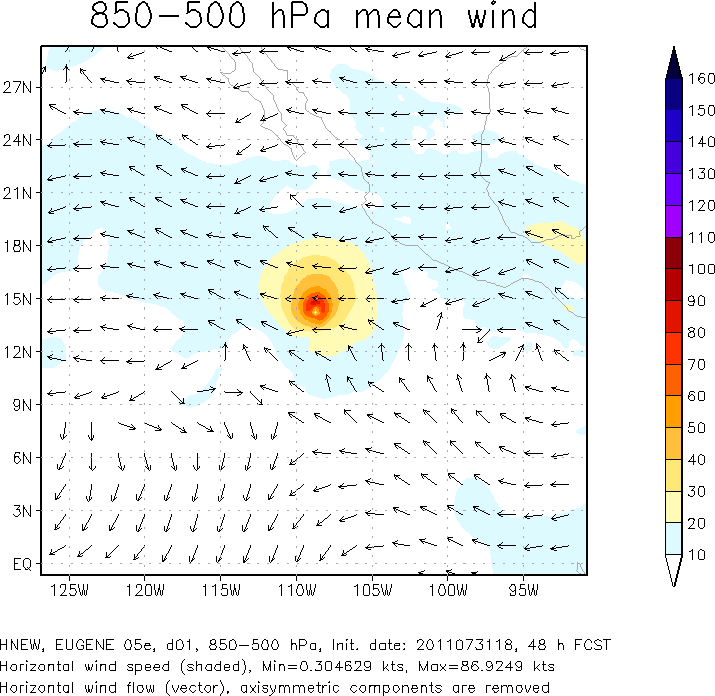 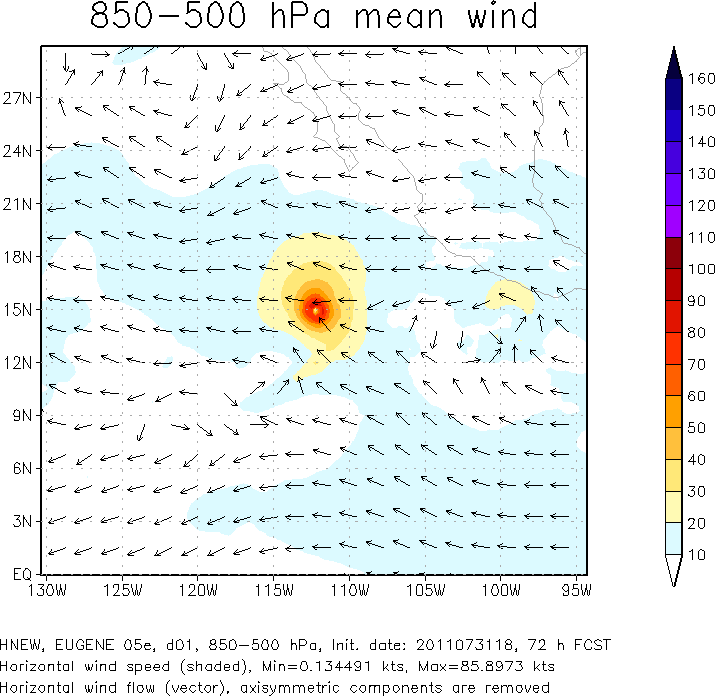 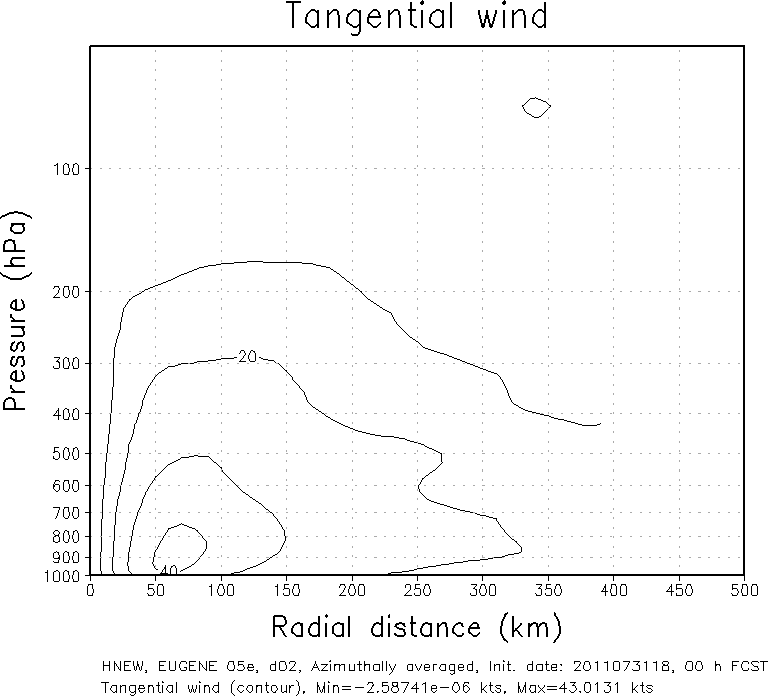 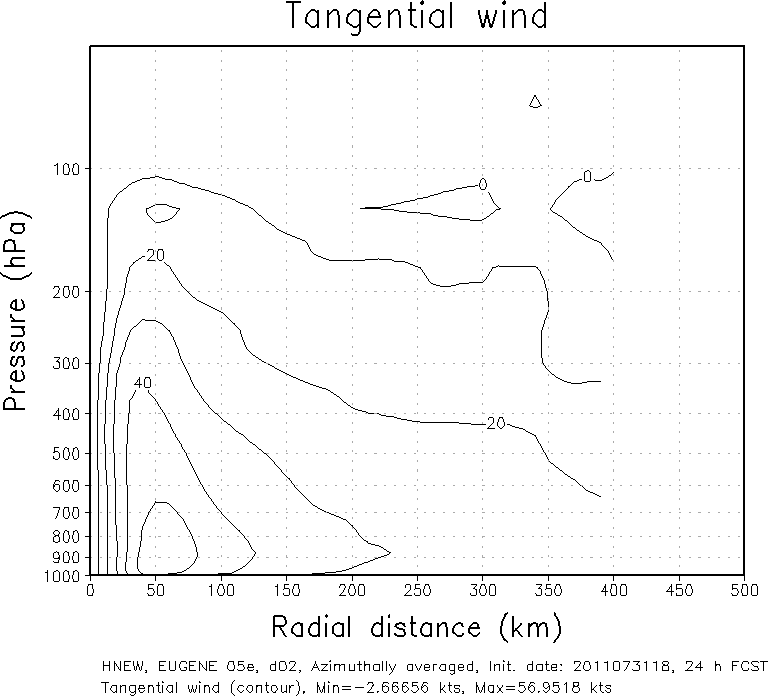 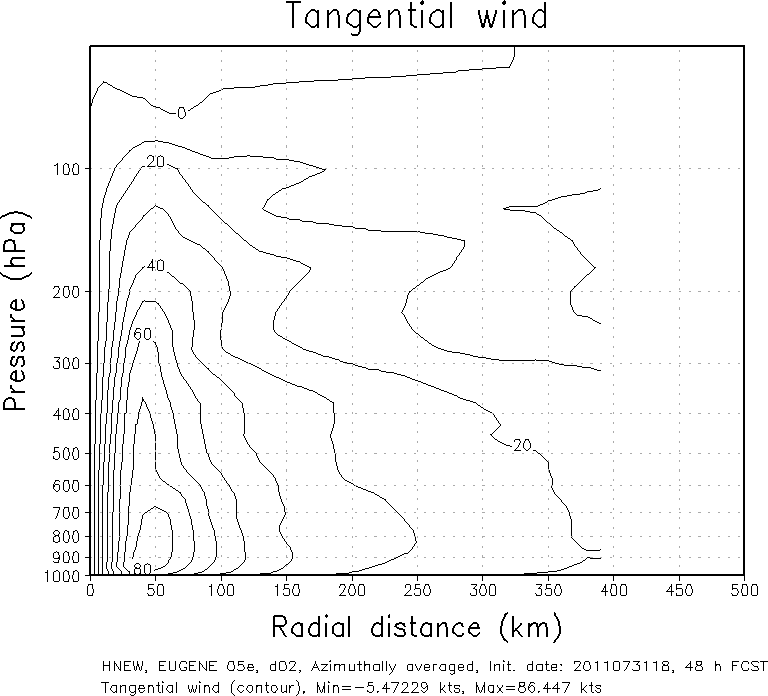 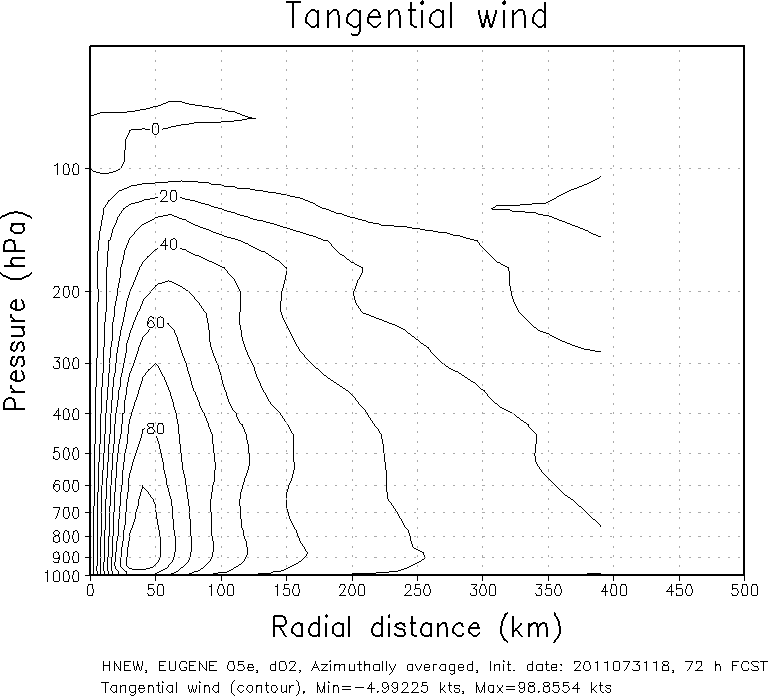 11
HNEW
72h
24h
00h
48h
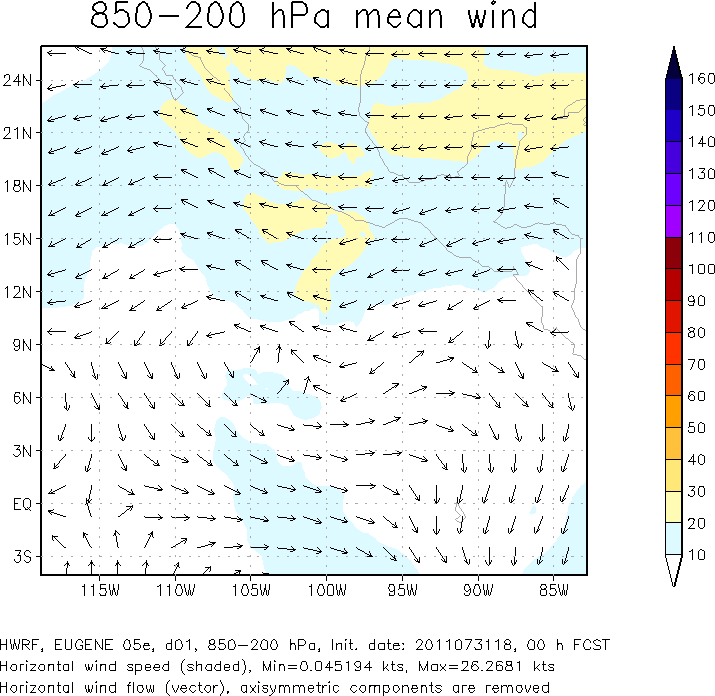 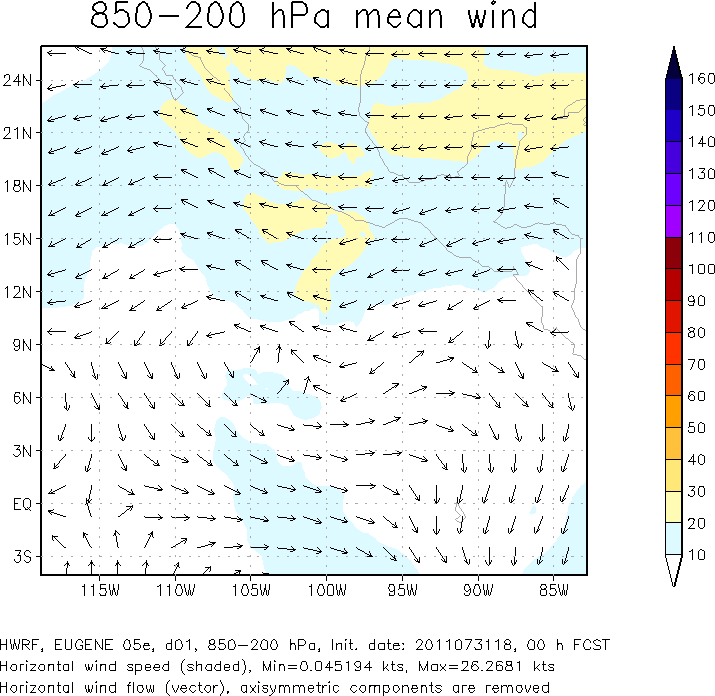 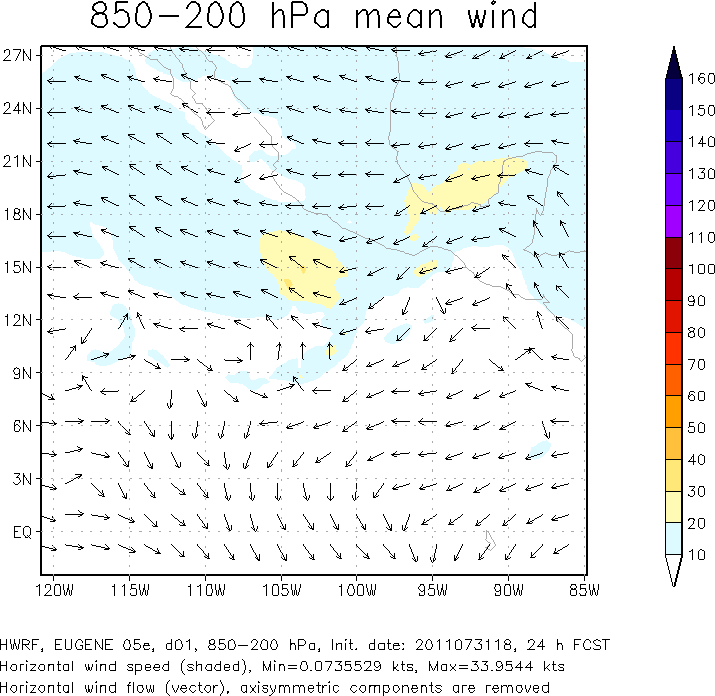 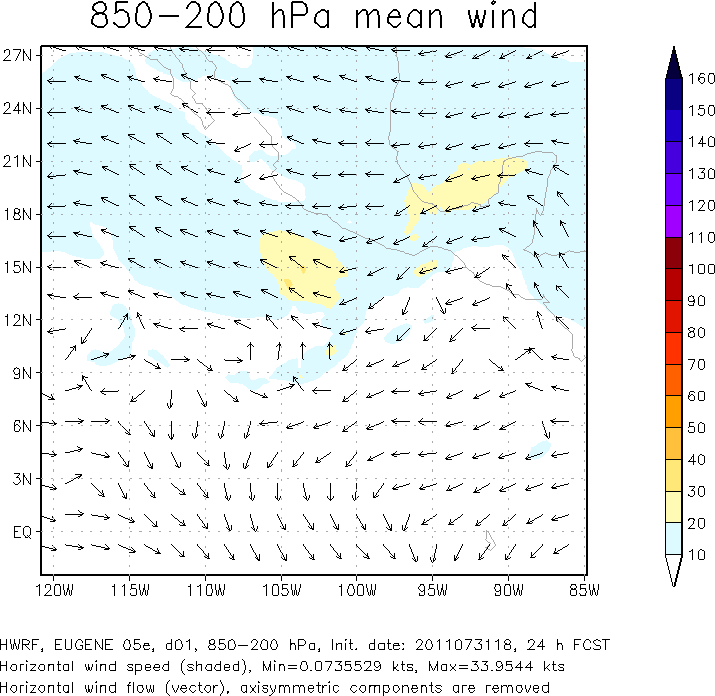 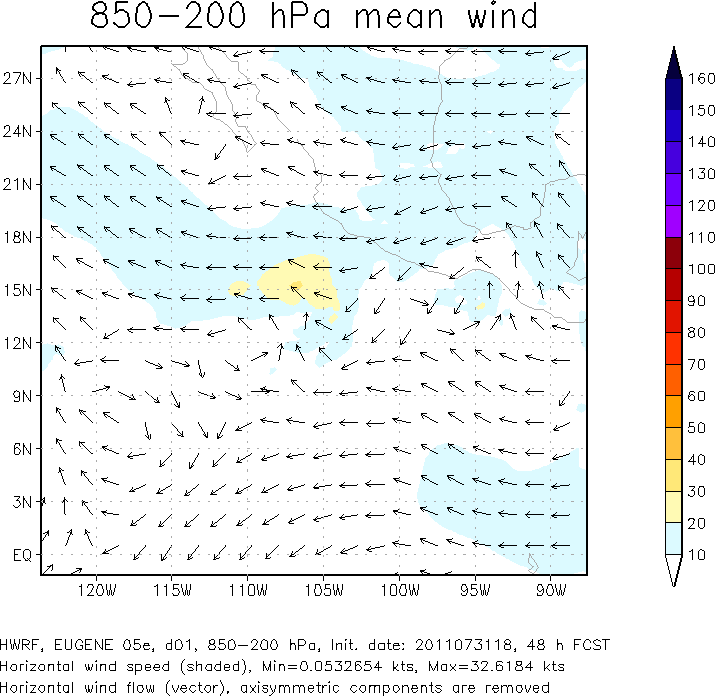 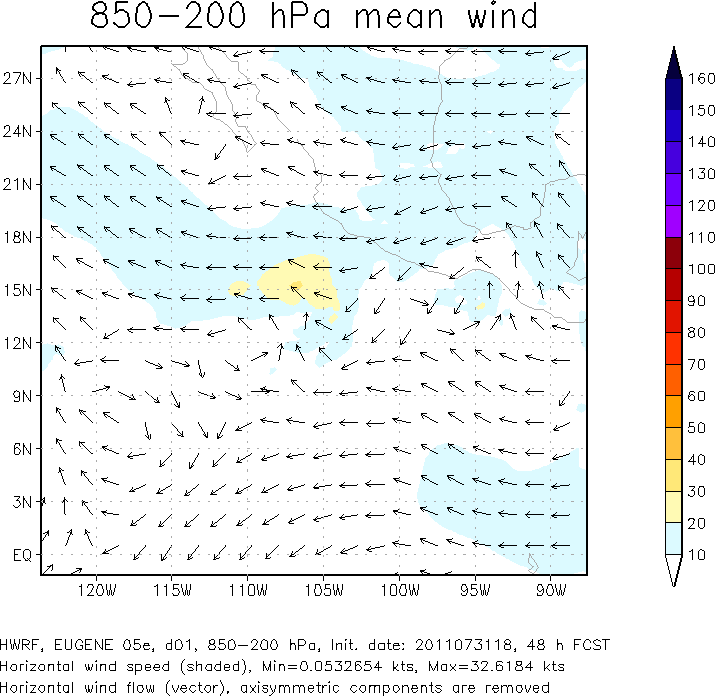 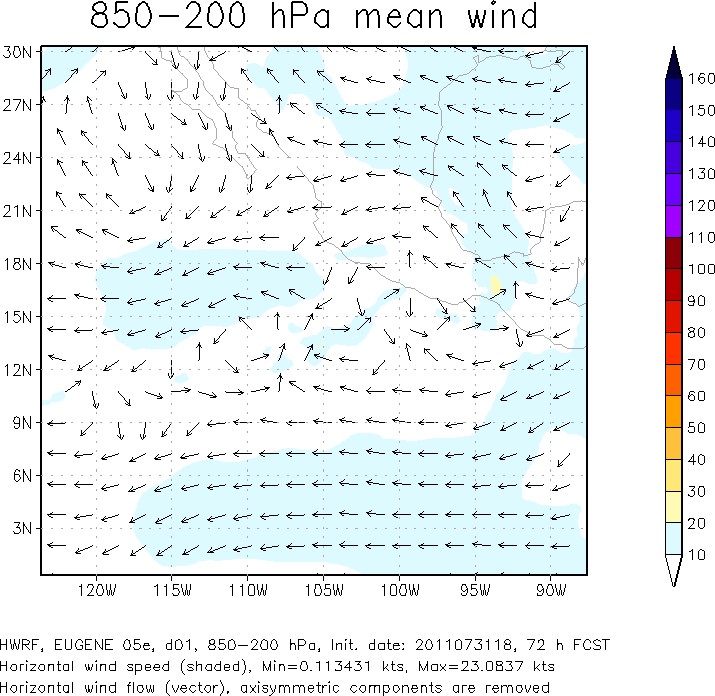 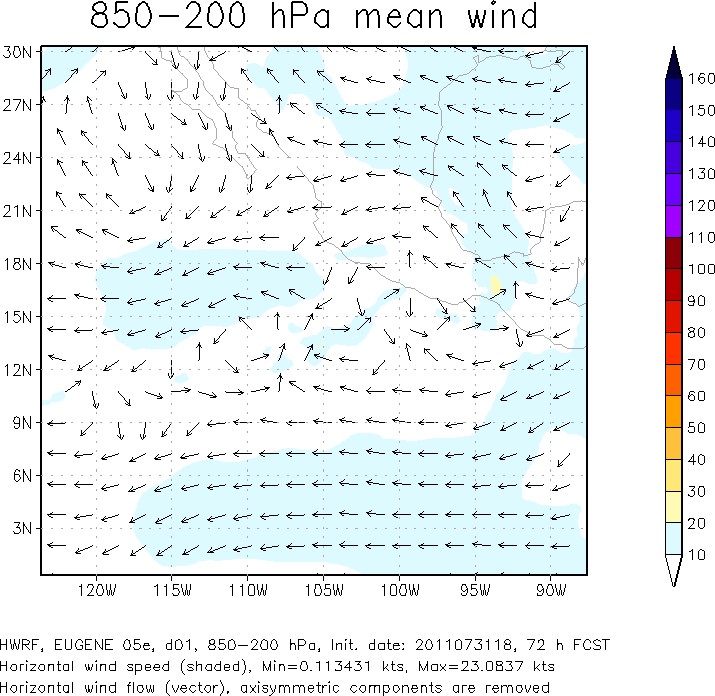 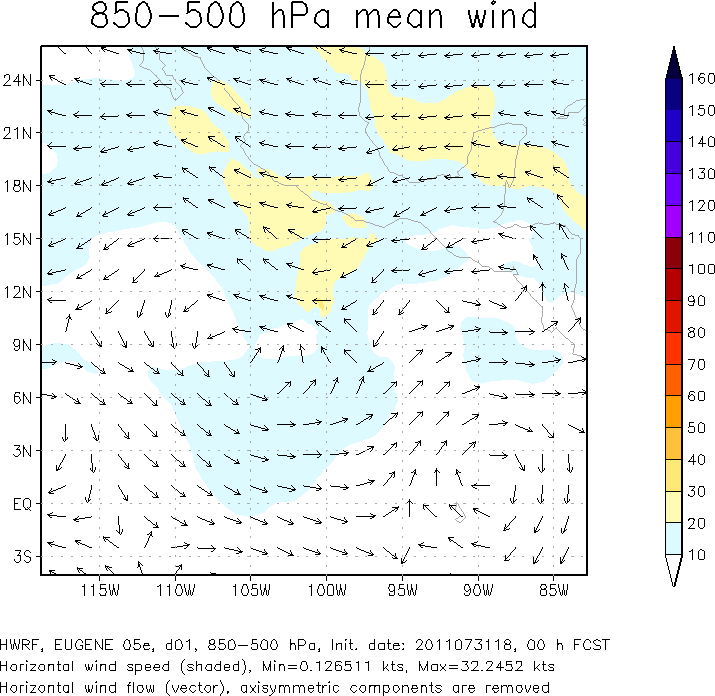 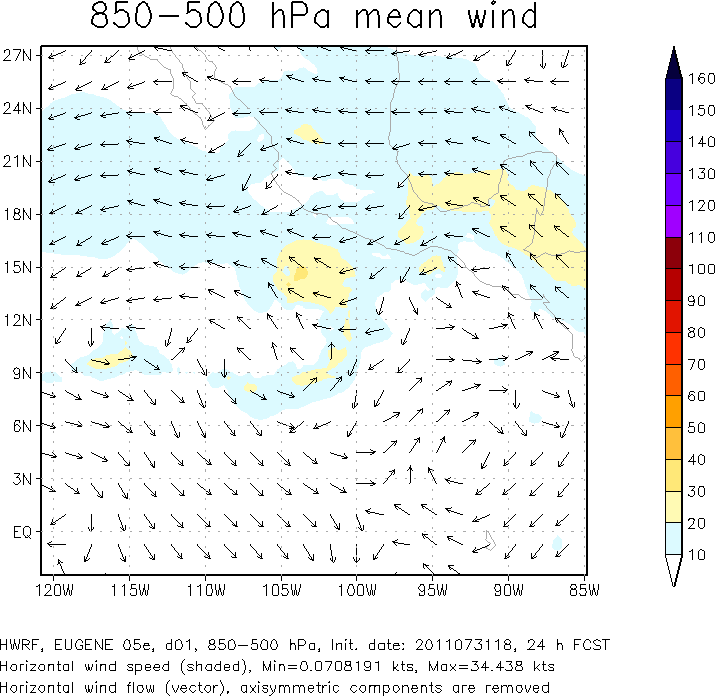 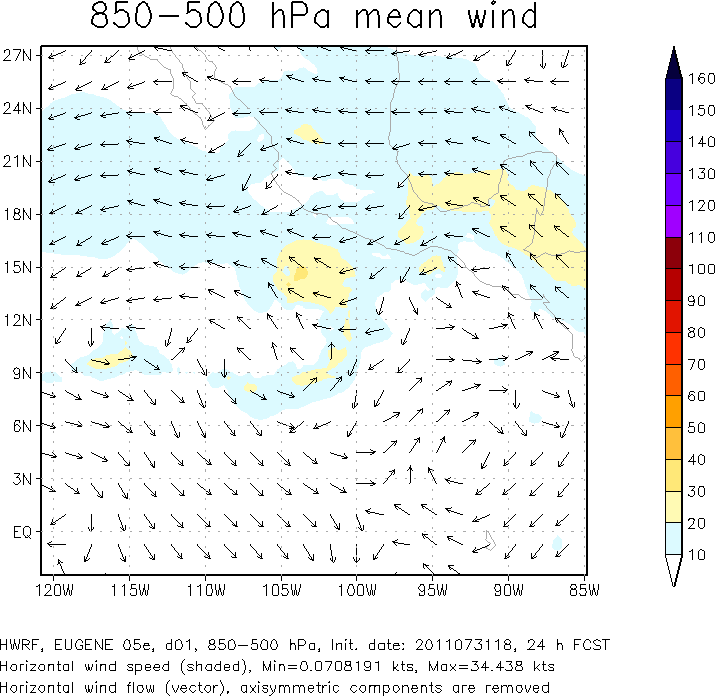 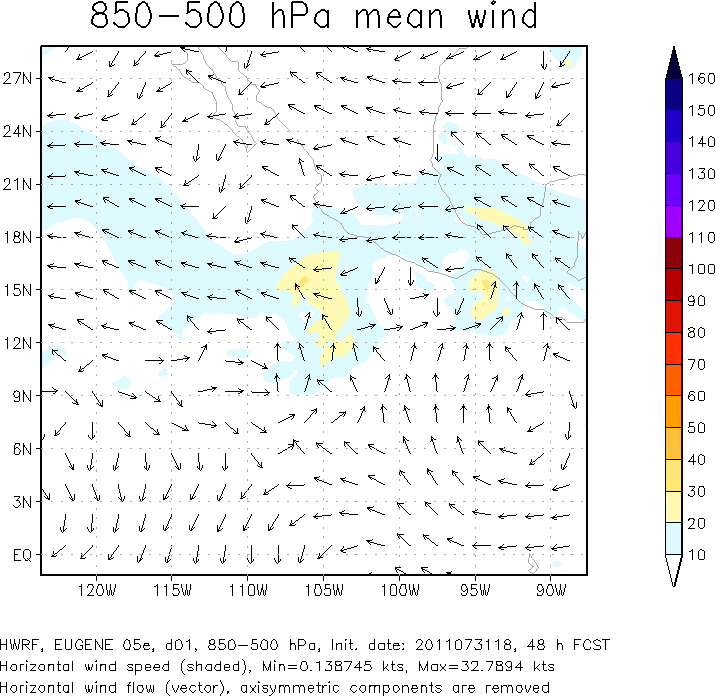 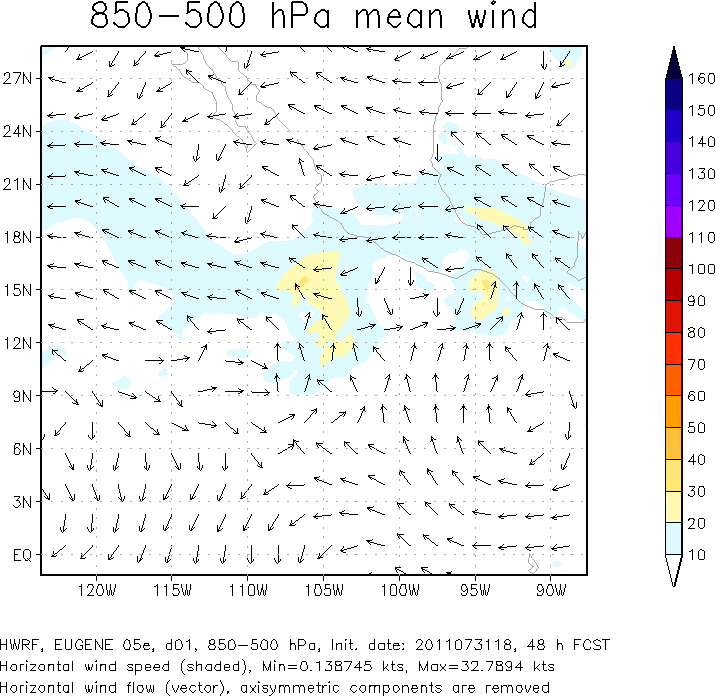 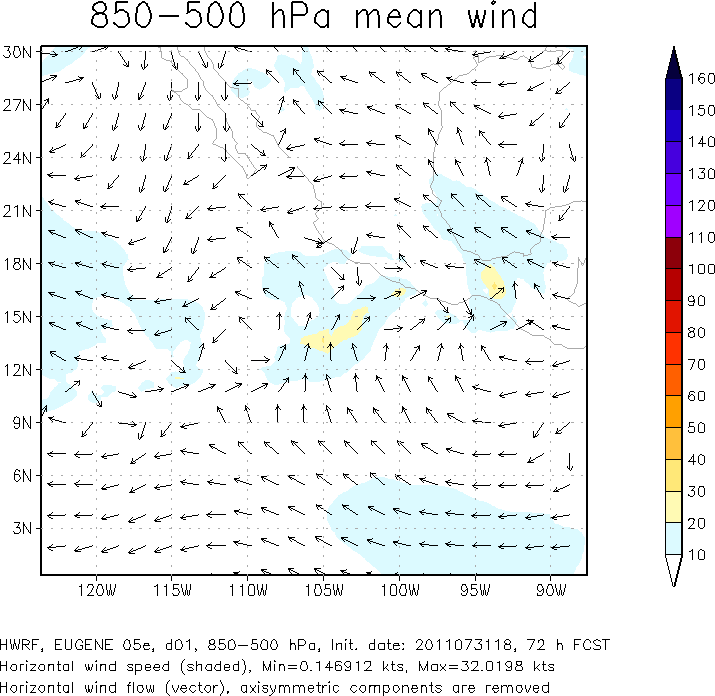 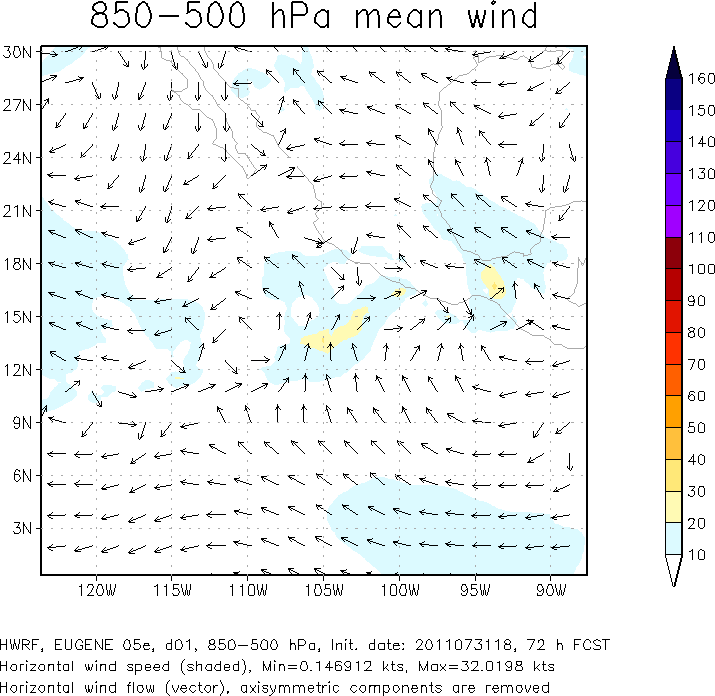 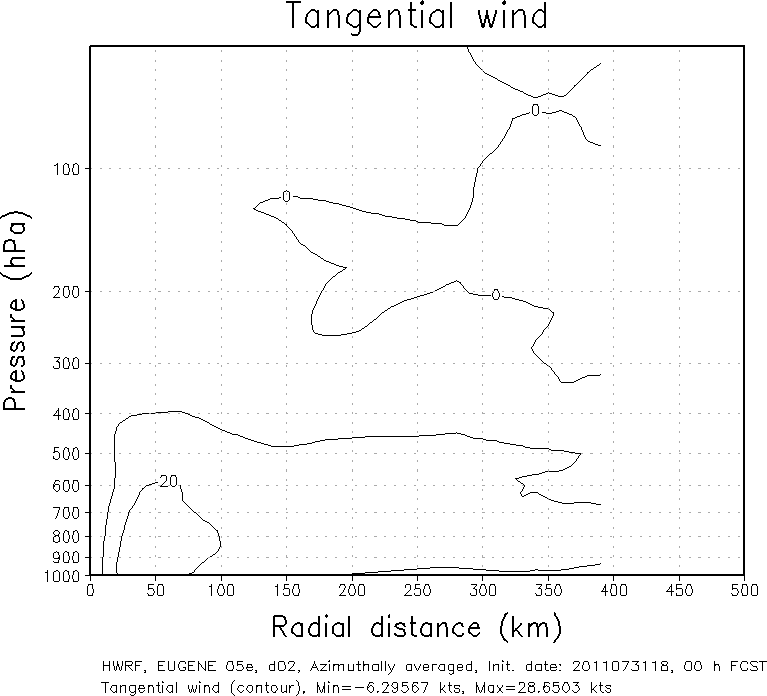 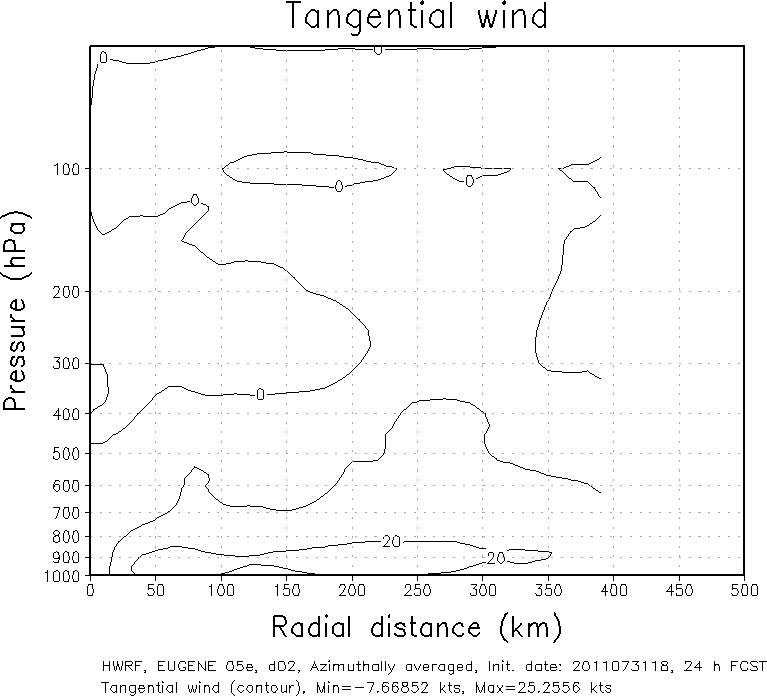 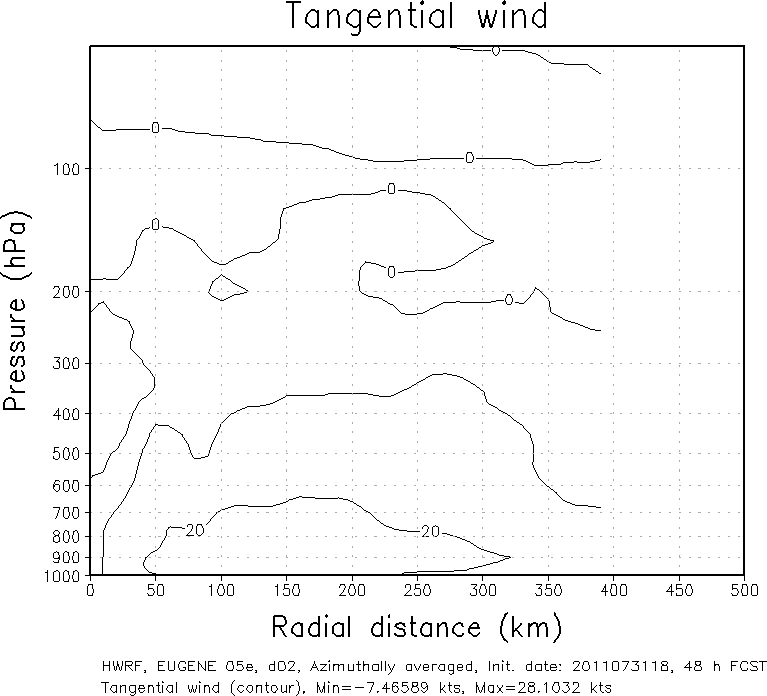 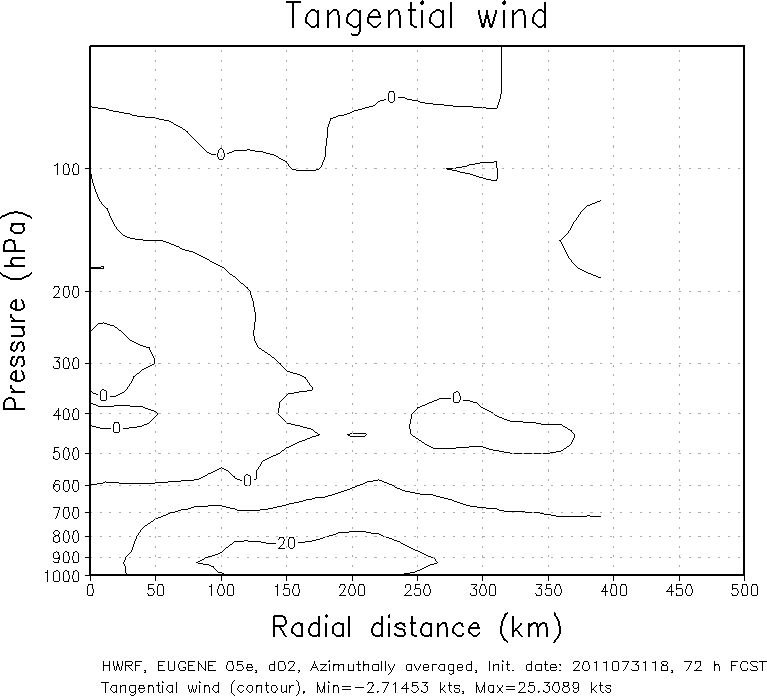 12
HWRF